АДМІНСТРАТИВНЕ УПРАВЛІННЯ В СИСТЕМІ СОЦІАЛЬНИХ СЛУЖБ
Метою викладання навчальної дисципліни «Адміністративне управління в системі соціальних служб» є ознайомлення студентів із організацією управління в системі соціальних служб.
Основними завданнями вивчення дисципліни «Адміністративне управління в системі соціальних служб» є:
засвоєння студентами теоретичних та організаційних засад державного управління;
ознайомлення студентів з організаційною структурою системи державного управління;
ознайомлення студентів з організаційно-управлінською діяльністю місцевого самоврядування в Україні;
ознайомлення студентів із системою управління соціальними службами;
усвідомлення зі специфікою мотивації та оцінювання персоналу соціальних служб.
Згідно з вимогами освітньо-професійної програми студенти повинні:
знати :
основні поняття і проблеми «Адміністративне управління в системі соціальних служб»;
теоретичні та організаційні засади державного управління;
організаційну структуру системи державного управління
організаційно-управлінську діяльність місцевого самоврядування в Україні;
систему управління соціальними службами;
мотивацію та оцінювання персоналу соціальних служб;
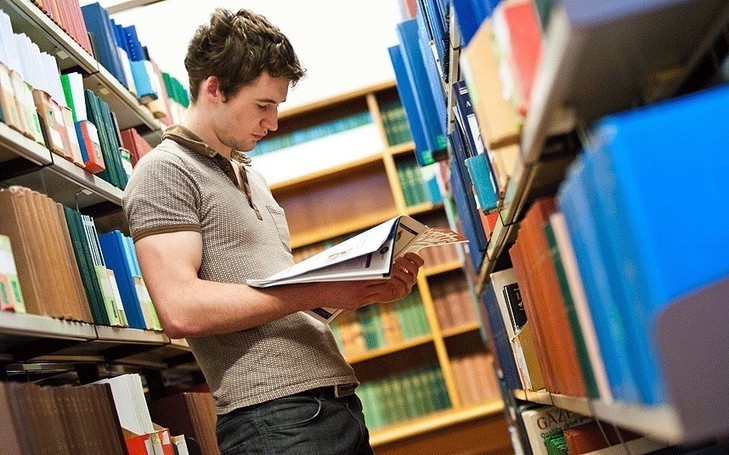 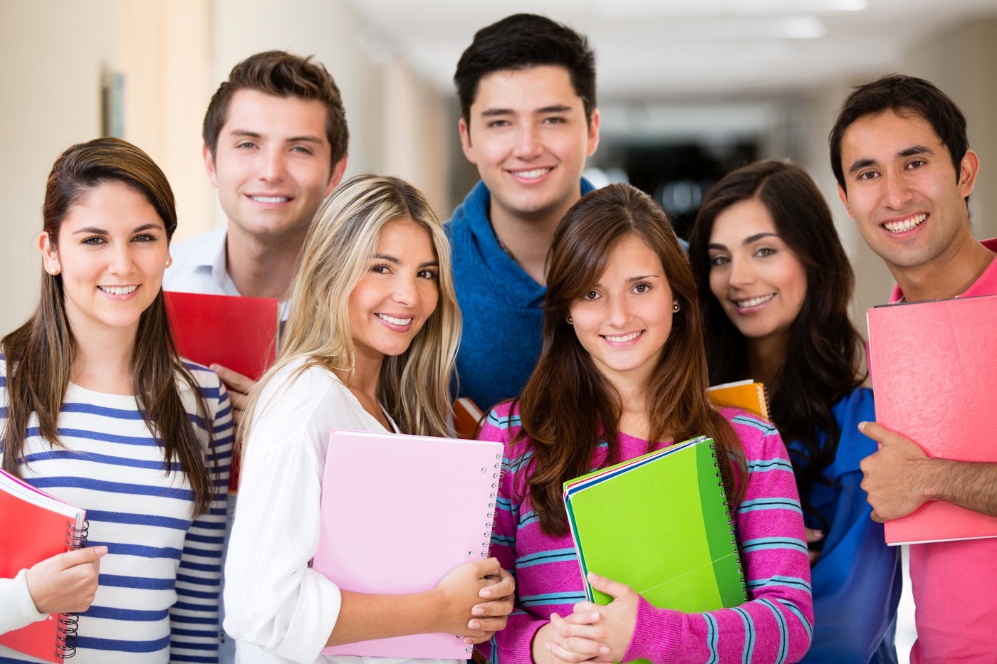 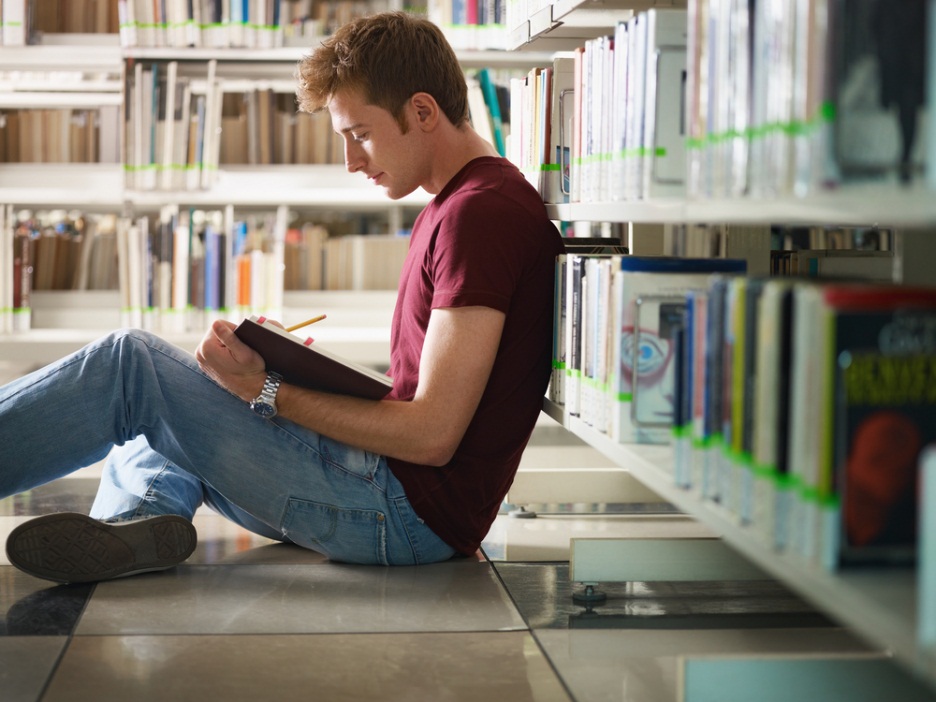 вміти : 
користуватися понятійним апаратом адміністративного управління та соціальних служб;
аналізувати проблеми адміністративного управління в системі соціальних служб;
досліджувати нормативно-правову базу адміністративного управління в системі соціальних служб;
розробляти заходи та пропозиції щодо вдосконалення адміністративного управління в системі соціальних служб.
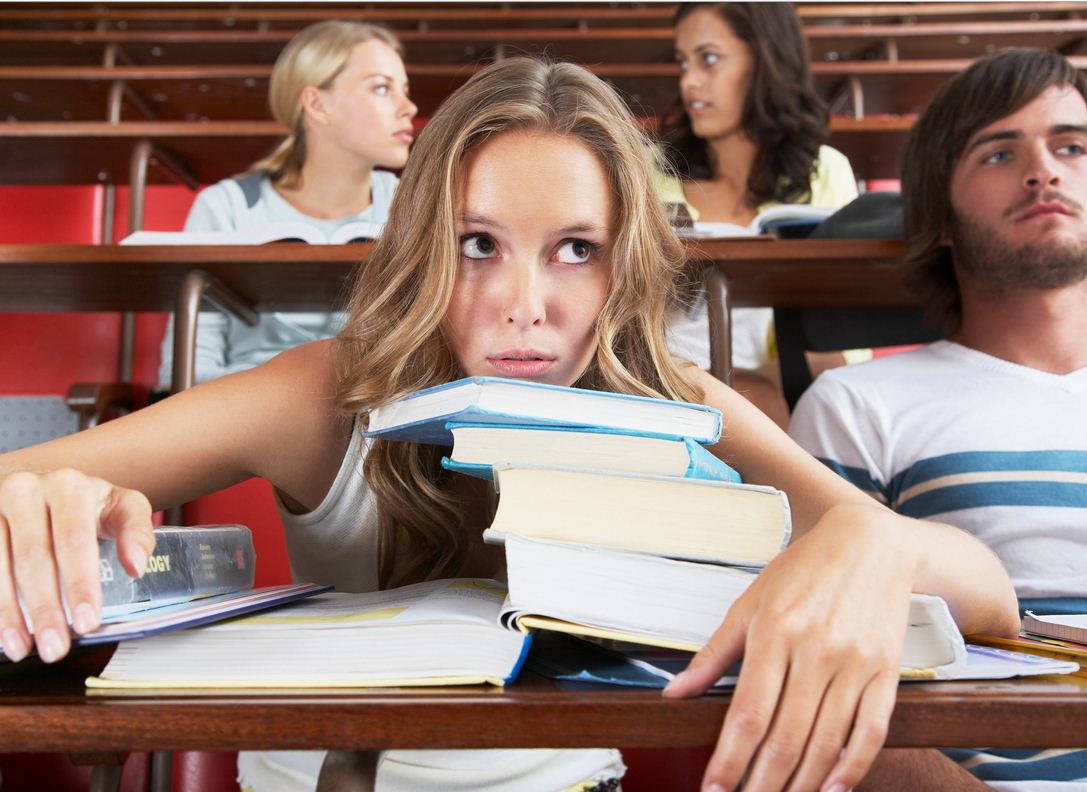 Література:
Вступ до соціальної роботи: навч. посібник для студентів ВНЗ / за ред. Т.В. Семигіної, І.І. Миговича. – К.: Академвидав, 2005. – 304 с.
Главацька О.Л. Менеджмент соціальної роботи. – Тернопіль, 2009. – 65 с.
Лукашевич М.П. Менеджмент соціальної роботи: теорія та практика: навч. посіб. / М.П.Лукашевич,, М.В. Туленков. – К.: Каравелла, 2007. – 296 с.
Управлінські аспекти соціальної роботи: курс лекцій / М.Ф. Головатий (кер. авт. кол.), М.П. Лукашевич, Г.А. дмитренко та ін. – К.: МАУП, 2004. – 368 с. 
Шендеровський К.С. Тактичний менеджмент Соціальної служби: Посібник для керівників соціальних служб. – К., 2011. – с. 222. – Електронний ресурс. – Режим доступу: https://docviewer.yandex.ua/?url=http%3A%2F%2Fwcu-network.org.ua%2Fpublic%2Fupload%2Ffiles%2Fsocial_management.pdf&name=social_management.pdf&lang=uk&c=56af8eb3b3dd&page=4